Public API GA Release
Presented by: Omar Soberanis
Date: 3/28/2024
ERCOT Public API Updates
Important Notices
Release 
Demo
Important Notices
Enhancements
Upcoming – Multifile download.
Apply additional indexing to improve performance
List initial top reports in alphabetical order
Bug Fixes
Canceling in the registration page
Data details were being displayed incorrectly
Last Updated information on Data Portal report list represents wrong information
Downloaded file name does not display report name
Pending
SCED 60 day data gap
Try it is broken, don’t use it
Releases
We are moving to Regular Deployment Cycle (Monthly Releases)
Demo
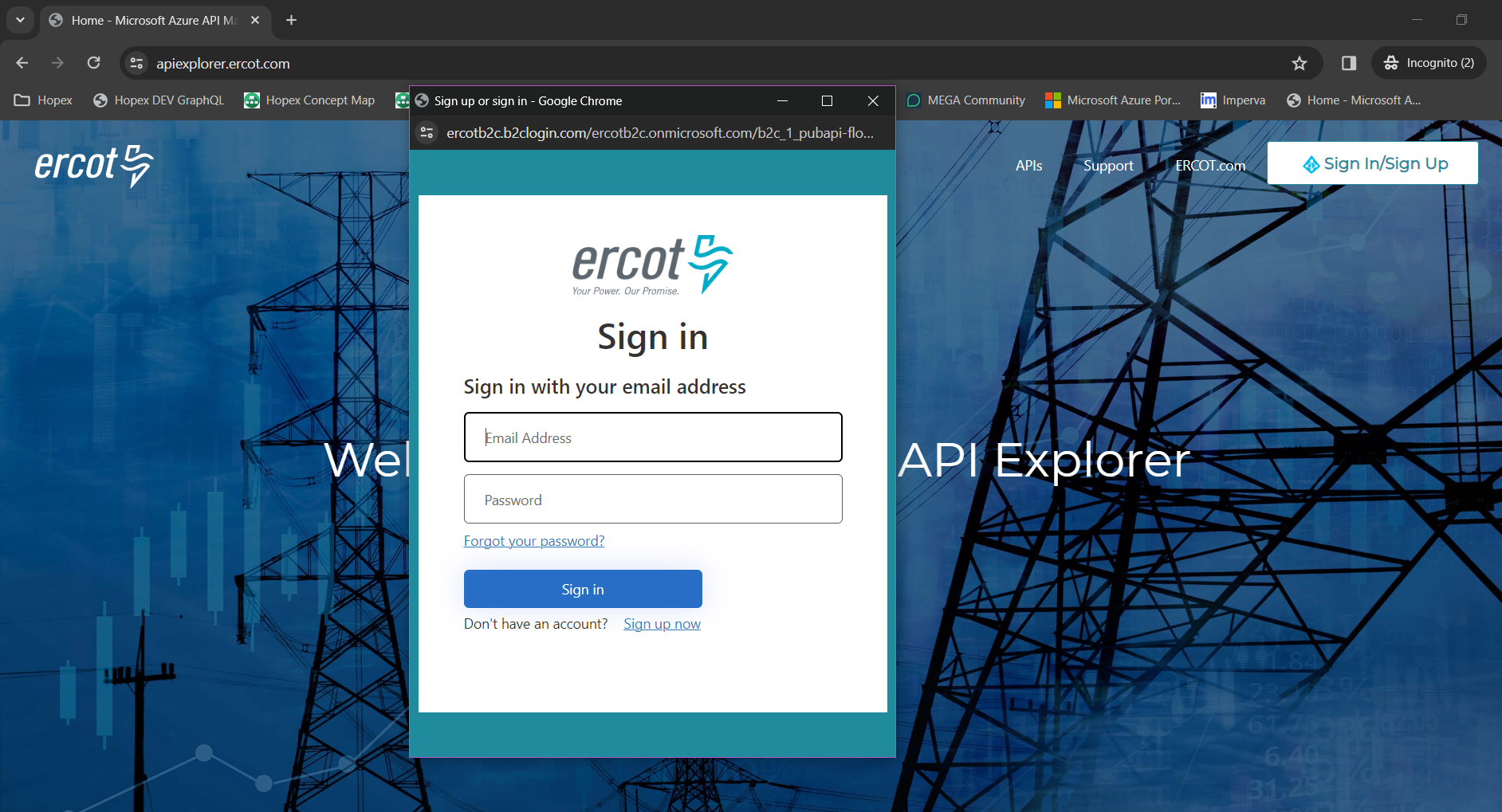 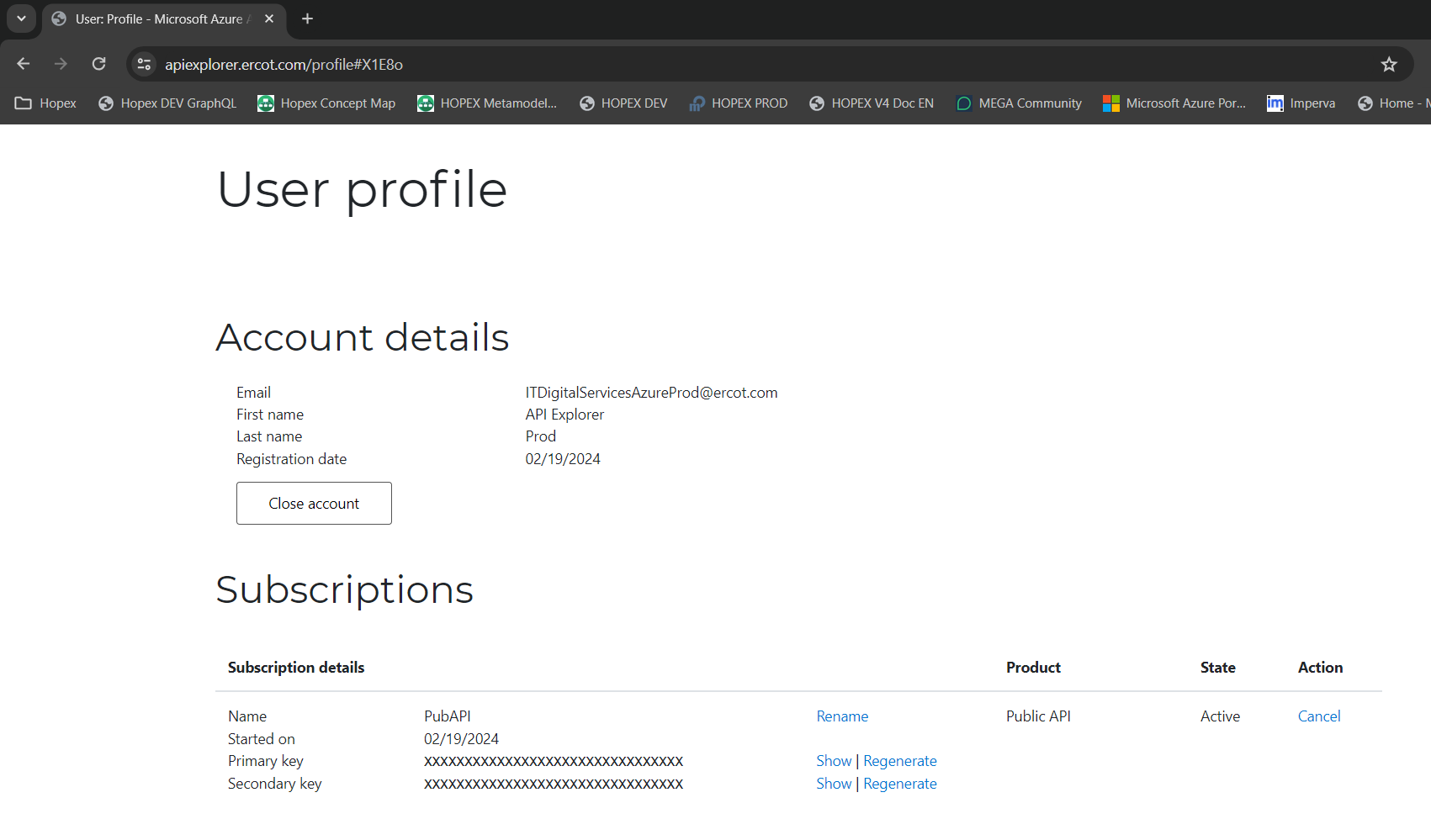 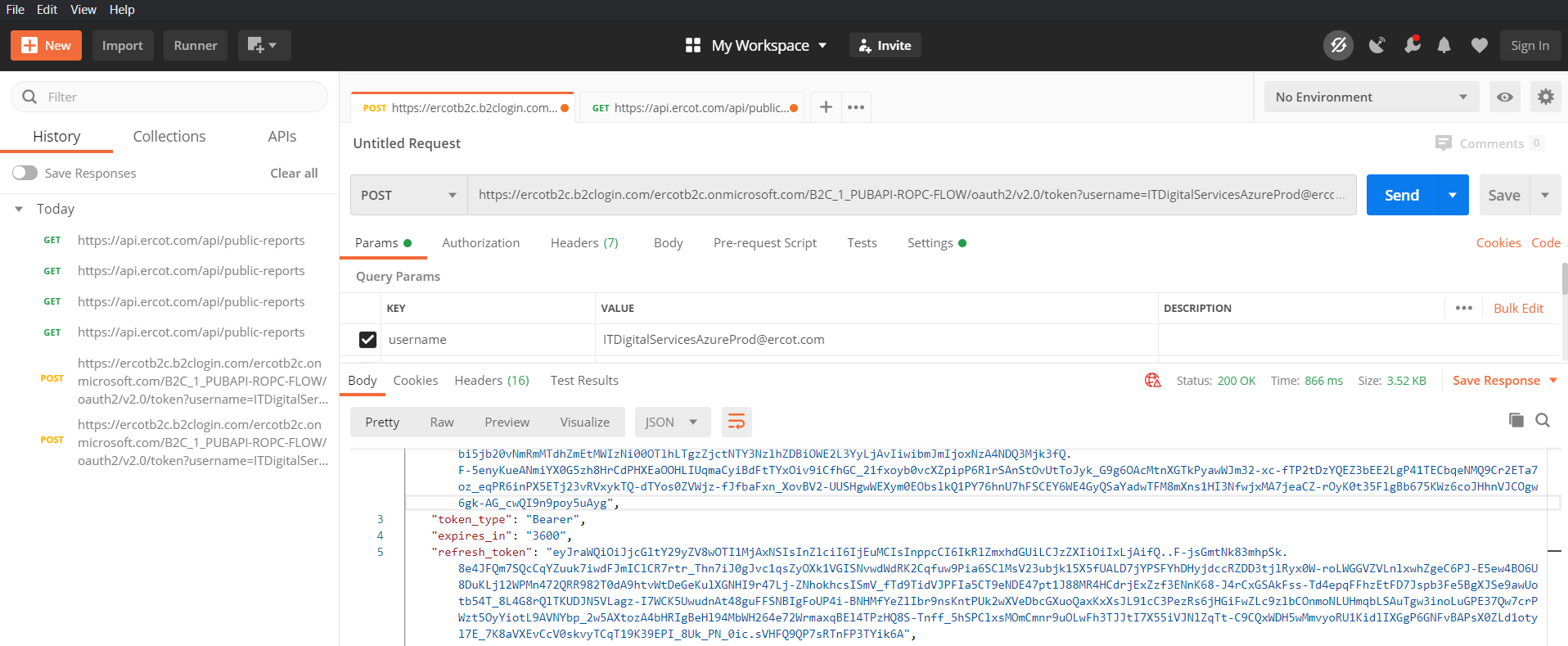 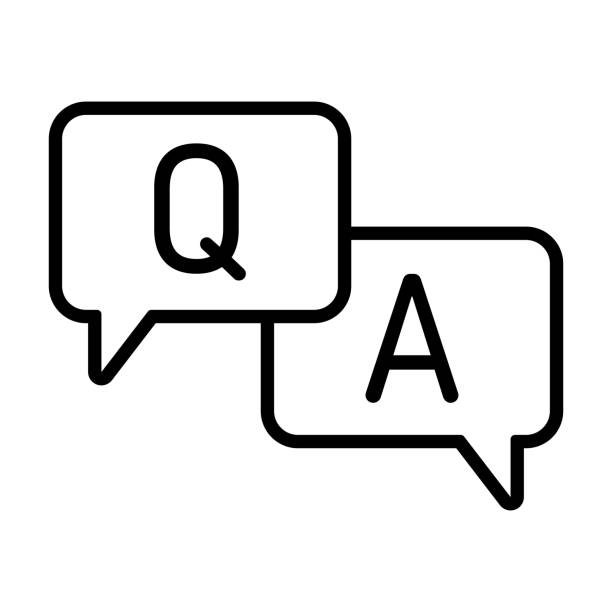 Q&A